Milano - Turismo
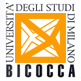 3.Milano e la Metropoli:ovvero la confusione dei territoriLaboratorio 1 – 21 aprile 26 maggio 2021
Ezio Marra 
Università degli Studi di Milano-Bicocca
C’era una volta: i sestieri
Università degli Studi di Milano-Bicocca  Dipartimento di Sociologia e Ricerca Sociale
2
Milano comune fino al 1872 aveva come confini la cosiddetta ‘cerchia dei bastioni
Nel 1782 il territorio agricolo formato da cascine e borghi che circondava Milano divenne un Comune a forma di ciambella, detto “dei Corpi Santi“.
La  riforma che portò Milano a dimensioni simili alle attuali fu decisa nel 1923, quando altri undici comuni vennero annessi al capoluogo. Nel 1924 furono annesse anche alcune frazioni che portarono alla configurazione attuale.
Università degli Studi di Milano-Bicocca  Dipartimento di Sociologia e Ricerca Sociale
3
.
Zona 1: Centro storico
Zona 2: Centro direzionale, Greco, Zara
Zona 3: Porta Venezia, Buenos Aires
Zona 4: Porta Vittoria, Porta Romana
Zona 5: Porta Ticinese, Porta Genova
Zona 6: Magenta, Sempione
Zona 7: Bovisa, Dergano
Zona 8: Affori, Bruzzano, Comasina
Zona 9: Niguarda, Ca' Granda, Bicocca
Zona 10: Monza, Padova
Zona 11: Città Studi, Argonne
Zona 12: Feltre, Carnia, Cimiano, Ortica, Lambrate
Zona 13: Forlanini, Taliedo
Zona 14: Corvetto, Rogoredo, Vigentino
Zona 15: Chiesa Rossa, Gratosoglio
Zona 16: Barona, Ronchetto sul Naviglio
Zona 17: Giambellino, Inganni, Lorenteggio
Zona 18: Baggio, Sella Nuova
Zona 19: QT8, Gallaratese, San Siro
Zona 20: Vialba, Certosa, Quarto Oggiaro
Nel 1978-1999 c’’erano 20 zone che più o meno rispettavano le identità locali precedenti.
Università degli Studi di Milano-Bicocca  Dipartimento di Sociologia e Ricerca Sociale
4
diventate 9 zone e denominate Municipi dal 2016fonte: https://www.milanopost.info/tag/trasformazione-zone-in-municipi/
https://www.yesmilano.it/esplora/itinerari/i-quartieri-di-milano
Università degli Studi di Milano-Bicocca  Dipartimento di Sociologia e Ricerca Sociale
5
Nascono i NIL
A questo va aggiunto che il Piano di Governo del Territorio (PGT) nel 2009 ha introdotto 88 Nuclei d'Identità Locale (NIL), ossia aree definibili come quartieri di Milano, in cui è possibile riconoscere quartieri storici e di progetto, con caratteristiche differenti gli uni dagli altri.
In realtà i NIL (Nuclei di Identità Locale) sono troppi e i ‘nuovi’ Municipi sono troppo pochi e non hanno un nome che li identifichi in quanto ‘accorpano’ territori eterogenei.
Università degli Studi di Milano-Bicocca  Dipartimento di Sociologia e Ricerca Sociale
6
Milano è concentrica ma i municipi sono ‘radiali’
In realtà possiamo suddividere Milano in 4 diverse zone:
1) Il centro che coincide con la cerchia dei bastioni
2) Il semi-centro che è racchiuso dalla cosiddetta ‘circonvallazione esterna
3) la periferia costituita dai NIL che confinano con i comuni circostanti
4) La semi-periferia che è compresa tra il se-centro e la periferia
Università degli Studi di Milano-Bicocca  Dipartimento di Sociologia e Ricerca Sociale
7
Nascono le Città-metropolitane
La città metropolitana di Milano è stata costituita nel territorio della Provincia di Milano come effetto dell’entrata in vigore della Legge 56/2014 (la cosiddetta legge Derio). Il primo Consiglio metropolitano è stato eletto nel settembre 2014 e Sindaco metropolitano è per legge il sindaco del Comune capoluogo. A dicembre del 2014 la Conferenza metropolitana ha approvato lo Statuto della Città metropolitana che il 1° gennaio 2015  è ufficialmente subentrata alla Provincia di Milano assumendone molte nuove funzioni e il patrimonio, il personale e le vecchie funzioni della provincia. 
La città metropolitana di Milano conta oltre tre milioni di abitanti, attestandosi tra le più grandi a livello europeo, è infatti la terza area più popolata d’Europa dopo Londra e Parigi. Ne fanno parte 234 comuni per un’estensione totale di 1.575 kmq.
Università degli Studi di Milano-Bicocca  Dipartimento di Sociologia e Ricerca Sociale
8
Aggiungiamo le zone omogenee
Con la nascità della Città-metropolitana vengono istituite le cosiddette ‘zone-omogenee’: 7 accorpamenti dei comuni ‘esterni’ in aree omogenee dal punto di vista socio-territoriale.
A questo punto ci troviamo di fronte a 16 sub-aree di governo del territorio (9 Municipi più 7 zone omogenee.
Quindi 132 comuni aggregati in 7 zone omogenee e 88 NIL aggregati in 9 Municipi per un totale di 220 unità elementari di governo del territorio.
Università degli Studi di Milano-Bicocca  Dipartimento di Sociologia e Ricerca Sociale
9
Zone omogenee della CMM
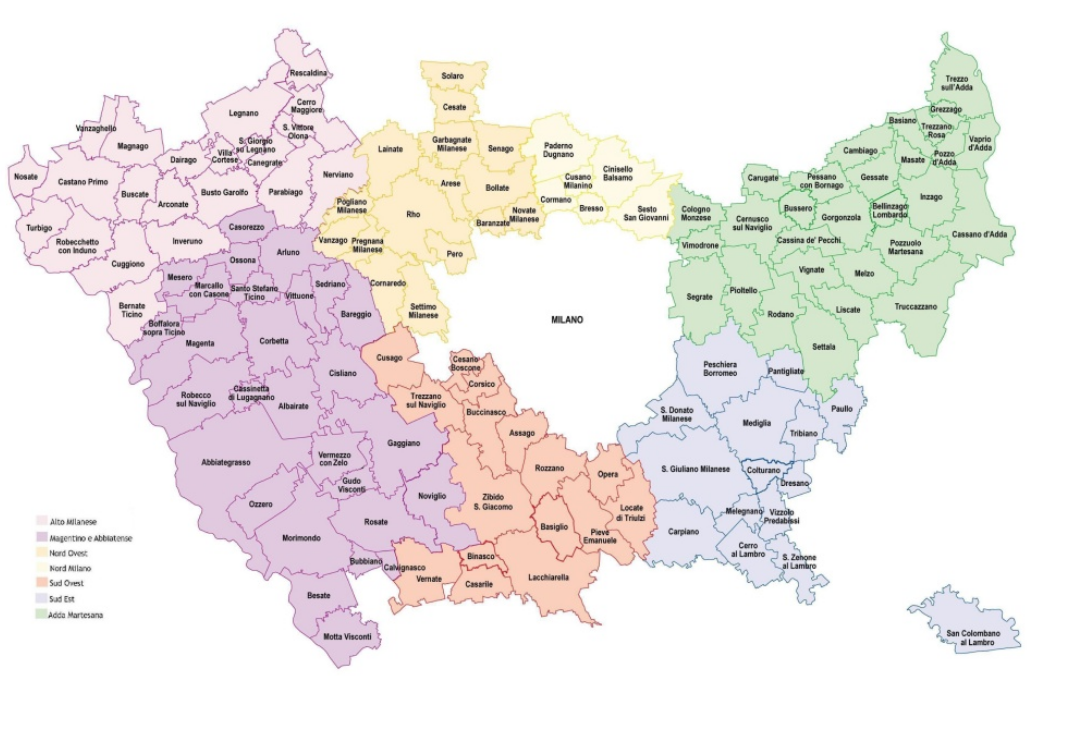